ZASTAVENÉ STAVBY  realizace projektu 2018-19Rekodifikace stavebního práva seminář PSPZrychlení výstavby nebo poškození životního prostředí a dalších veřejných zájmů?2. července 2020
Zastavené stavby
PREMISA PROJEKTU:
transparentní projednání  =  rychlejší, bezproblémový výsledek
„skryté“ projednávání bez hodnocení výkonu a kvality práce úřadů = prodražení staveb, brzda  rozvoje měst

CÍLE PILOTU:  odhalit problémy; identifikovat a analyzovat prvky chování zúčastněných stran

Schematizace trojúhelník: STAVEBNÍK X ÚŘAD X VEŘEJNOST

KONEČNÝ CÍL PROJEKTU: kultivovat veřejnou správu, stavebníky i přístup dalších účastníků

- přesným pojmenováním potíží + (nelegislativní) řešení
- návrhem metod(y) pro transparentní projednávání stavebních záměrů
- medializací nejkřiklavějších případů;  vizualizací problémů na mapě
Metody projektu: analýza; interpretace dat; zjištění
Průzkumné dotazy 
	- stavební úřady (30/20), nadřízený orgán (Kraj (14/14), MMR (1/1)
Dotazníky/anketa 
	- stavební úřady (17), veřejnost (12), stavebníci (10)
Polostrukturované rozhovory 
	 - veřejnost (12), stavebníci (10)
InfoŽádosti – stavební úřady (41/31)
Vyhodnocení dat – tým projektu

(např. Asociace investorů, Passer Invest, Penta Investment, Skanska, UDI, YIT, Městské části, regionálně různorodé i velikostí)
Základní zjištění
A) tvrdá data – administrativní lhůty, zátěž, postoje, názory 
▲ 
stavebníci x veřejnost x stavební úřady

B) systémová zjištění – jádro pudla?
dysfunkce trojstranného vztahu;
 pnutí, problémy, vzájemné hodnocení
Základní zjištění -  A) tvrdá data
Přerušená řízení: 		územní 		44,12% - 106 dní průměrně, 			stavební 		29,63% - 80 dní, 			kolaudační 	15,18% - 31 dní, 	(cca 1/3 úřadů vůbec nepřerušovalo)
			společná 		46, 87% - 117 dní

Opakovaná přerušení: 	územní 		14,3%,  			stavební 		9,02%
			
Zamítnutá: 		územní 		6,95%, 			stavební 		2,58%, 			kolaudační	2,42%, 			společná 		3,75%

Délka bez přerušení: 		územní 		62 dní (top5: 123- 90 dní)
			stavební 		57 (top5: 160-61)
			kolaudační 	22 (top5: 51-30)					společná 		61 (top5: 138-61)

Překračování lhůt!  + čas, který předchází přijetí/zkompletování žádosti 
Velké rozdíly mezi úřady, jejichž příčiny nejsou zjevné.
Základní zjištění -  A) tvrdá data - stavebníci, veřejnost, stavební úřady
Stavební úřady:
nesledují a nevyhodnocují klíčová data - např. průměrná doba řízení, vazby na přerušení a jeho důvody
na žádost data umí zjistit a vyhodnotit (systém VITA)
data předávaná MMR i ČSÚ se netýkají „kvality řízení“
stát NEVÍ - nezná realitu, praxi
nemá podle čeho formulovat legislativu
Základní zjištění -  A) tvrdá data - stavebníci, veřejnost, stavební úřady
Stavebníci (pohled na ně zvenku)
Nepředkládají kvalitní podklady pro řízení
Nepředjednávají projekty s veřejností
 
Stavební úřady (pohled na ně zvenku)
Nedodržují lhůty a jednají nekompetentně, vysoká fluktuace
Jednají pod tlakem ze všech stran
Základní zjištění -  A) tvrdá data - stavebníci, veřejnost, stavební úřady
Veřejnost (pohled na ni zvenku)
Kdo zastupuje veřejnost? Samospráva, spolky, občané, role stavebního úřadu; stavebník x veřejnost 
Projednat s veřejností ano, ale vyloučit spolky   zneužívají 
projednání s veřejností má koordinovat samospráva - myslí si stavebníci, ne však spolky
Základní zjištění -  A) tvrdá data - stavebníci, veřejnost, stavební úřady
Rozdílnosti pohledů
Nezávislost StÚ (StÚ x stavebníci + veřejnost - spolky)
Důvody nepředvídatelnosti rozhodování (nátlak x nejasnost předpisů)
Přínos spolků (spolky x stavebníci + StÚ)
Důvody průtahů (StÚ x stavebníci + veřejnost)
Základní zjištění -  A) tvrdá data - stavebníci, veřejnost, stavební úřady
Shody pohledů 
Shoda StÚ + stavebníci + veřejnost (samospráva i spolky)
Předjednávání s veřejností usnadňuje a urychluje řízení
Časté změny předpisů  nejednotný výklad  nepředvídatelnost rozhodnutí
Změna názoru po volbách s novou reprezentací
Další zjištění
Nestabilita právního prostředí, nekoncepční změny
Změny přístupu radnice se  změnou politického vedení přispívají k nestabilitě a nepředvídatelnosti v přístupu k jednotlivým záměrům/projektům
Nedůvěra mezi veřejností a úřadem - samosprávou i stavebním úřadem – veřejnost se domnívá, že její vyjádření je formální (zejména v oblasti územního plánování) 
Práce stavebních úřadů je ostatními subjekty hodnocena hůře než práce dotčených orgánů
Nedostatek úředníků na stavebních úřadech, zvyšující se požadavky na kvalifikaci a specializaci
Za zbytné dotčené orgány jsou považováni vlastníci sítí technické infrastruktury (je zapotřebí garantovat veřejně přístupnou podobu)
Nedostatečná kvalita zpracování projektové dokumentace (chybí role profesních komor (ČKA a ČKAIT) – nesou zodpovědnost za autorizované osoby
Neexistuje analýza a systematické vyhodnocování procesu stavebních řízení, přestože StÚ evidují data, nadřízený orgán sbírá pouze data obecná
Základní zjištění - B) systémová zjištění – jádro pudla?
Stavebníci x veřejnost x stavební úřady
▲ 

Stavebník – reprezentuje soukromý zájem

Samospráva – zastupuje veřejný zájem

Stavební úřad – zodpovídá za soulad s legislativou a předpisy - zájem státu a zajišťuje „veřejně prospěšný soulad veřejného a soukromého zájmu“

(ale i státní či veřejná správa vystupuje v roli stavebníka)
Základní zjištění - B) systémová zjištění – jádro pudla?
Vztahový trojúhelník▲ stavebníci, veřejnost, stavební úřady - obsahuje dysfunkce při identifikaci, formulaci a prosazení veřejného zájmu.
Nedostatečně realizovaný veřejný zájem vyvolává napětí.
Napětí vyvolává:
Volatilitu – nepředvídatelnost (nadsazování záměrů stavebníkem, změny názoru samosprávy, nerozhodnost staveb. úřadů) 
Podezírání - spolky podezírají staveb. úřady z klientelismu, samosprávu z nedostatečného hájení veřej. zájmů, stavebníci 
    a staveb. úřady podezírají spolky ze záškodnictví
ÚZKÉ HRDLO Č. 2
Formulace,  kvalifikace veřejného zájmu
ÚZKÉ HRDLO Č. 1
Identifikace a rozlišení soukromých, skupinových a veřejných zájmů
VEŘEJNOST
(spolky 
> samospráva)
ÚZKÉ HRDLO Č. 3
předání veřejných zájmů stavebnímu úřadu (kdy jde o nátlak?)
§ 2/2 zák. o obcích
Veřejný zájem
Soukromý (skupinový) zájem
SOULAD
veřejného  a soukromého zájmu
§ 2, 50/3 SpŘ (zájem), § 18/2 SZ (soulad)
CSR
zisk
STÁT (stavební úřad)
STAVEBNÍK
(dodržet předpisy) POŽADAVKY ŘÍZENÍ (dostat povolení)
Úzká hrdla – POVINNOST SAMOSPRÁVY
Č. 1 Vyhodnocení a rozlišení soukromých, skupinových a veřejných zájmů
Č. 2 Formulace,  kvalifikace veřejného zájmu
Role samosprávy při formulaci veřejných zájmů
Na základě vlastního úsudku
Na základě názorů veřejnosti
NENÍ UPRAVENO
Č. 3 
předání formulovaného veřejného zájmu stavebnímu úřadu 
ve sloučené správě – kdy to není nátlak? 
Kdy je to plnění zákona?
NENÍ UPRAVENO
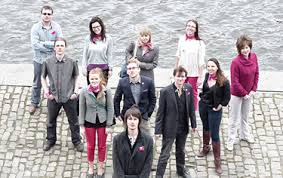 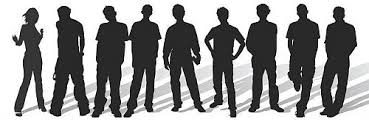 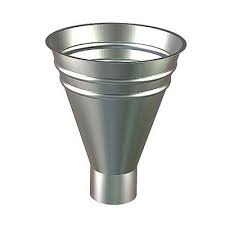 JEDNOTLIVCI
SPOLKY
Malá kapacita
VEŘEJNÉ
SOUKROMÉ
Na to vše je 14 dní !
Základní zjištění - B) systémová zjištění – jádro pudla?
nejasné jak koordinovat/formulovat co je veřejný zájem
jak oddělit veřejný zájem od zájmů soukromých či skupinových
nejasný přenos veřejného zájmu od veřejnosti; není zřejmé, jak (má zajistit samospráva) probíhá oddělení veřejného zájmu od soukromého, či skupinového – během 14 dní ověřit včetně legitimity (?)

Nejasné co je legitimní soukromý zájem

Jak (metodicky) probíhá „soulad“ veřejného a soukromého zájmu; jak stavební úřady zohledňují argumenty/respektují veřejný zájem

Co znamená nezávislost stavebního úřadu – schopnost obhájit „vlastní“ postoj proti samosprávě a stavebníkovi; ubránit se nelegitimnímu vlivu, průsaku soukromého zájmu – jde o princip hledání „souladu“ nebo formální posouzení z hlediska předpisů a dokumentů
Další zjištění
„Soulad veřejného a soukromého zájmu“
Identifikován jako významná oblast 
bez pravidel a bez prostoru 

Doprovodné negativní jevy:
nekompetentnost, neodvaha, nerozhodnost, právní alibismus, formalismus
Co pomůže ke změně?
Jak dosáhnout souladu 
veřejného a soukromého zájmu při stavebním řízení

Jak uplatnit/zohlednit legitimní soukromý či skupinový zájem

Jak koordinovat/formulovat veřejný zájem
?????
Metodika, příklady dobré praxe
Zastavené stavby

Otevřená společnost, o.p.s.
Oldřich Kužílek, garant projektu

www.otevrenaspolecnost.cz
Marta Smolíková, ředitelka
info@osops.cz